Your Projects and Initiatives
with support from Google Apps
John Altieri
Email: jpaltieri@gmail.com
Twitter: @jpaltieri
       @2altieri
Choose the right app, if an app at all.
You don’t go to the hardware store because you need a drill;
you go because you need to put a hole in something.
-B. Ovenell-Carter @braddo

Are we acting on the past (b/c we have the tool),
or on purpose (need)?
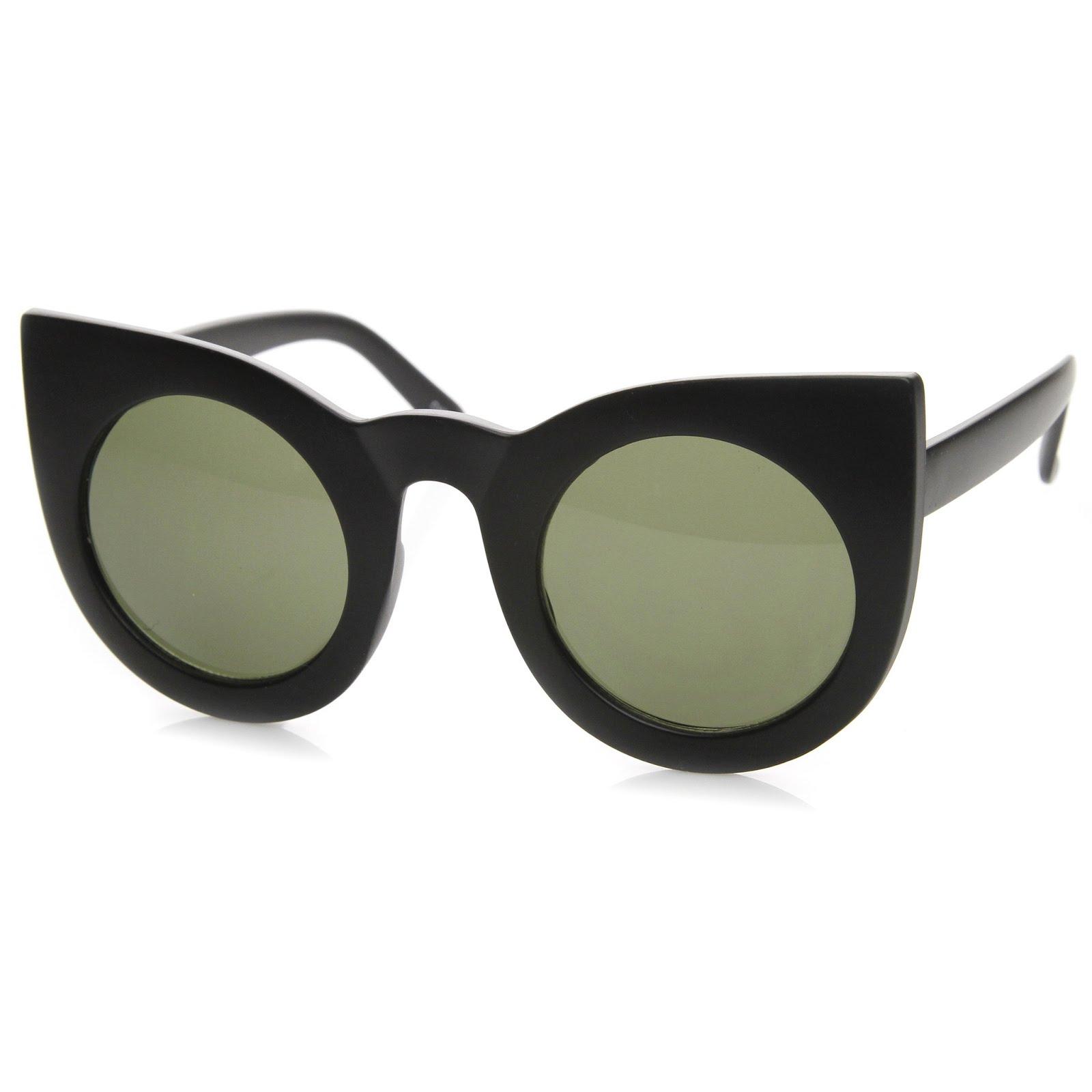 A need led to possibilities...
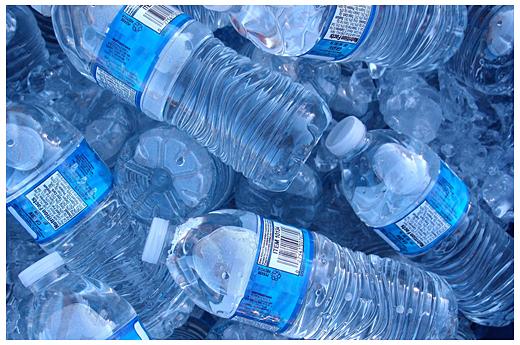 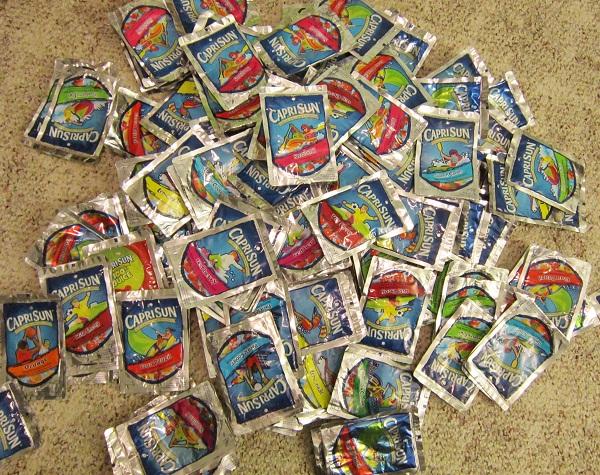 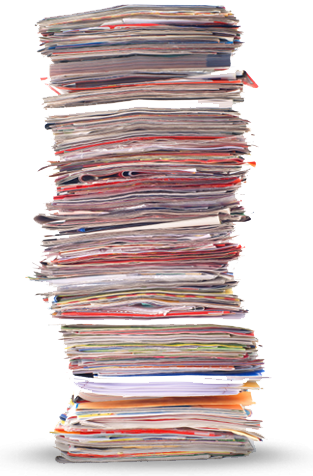 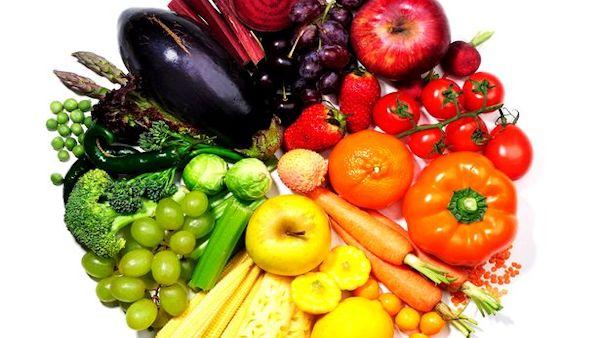 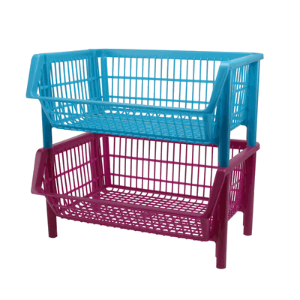 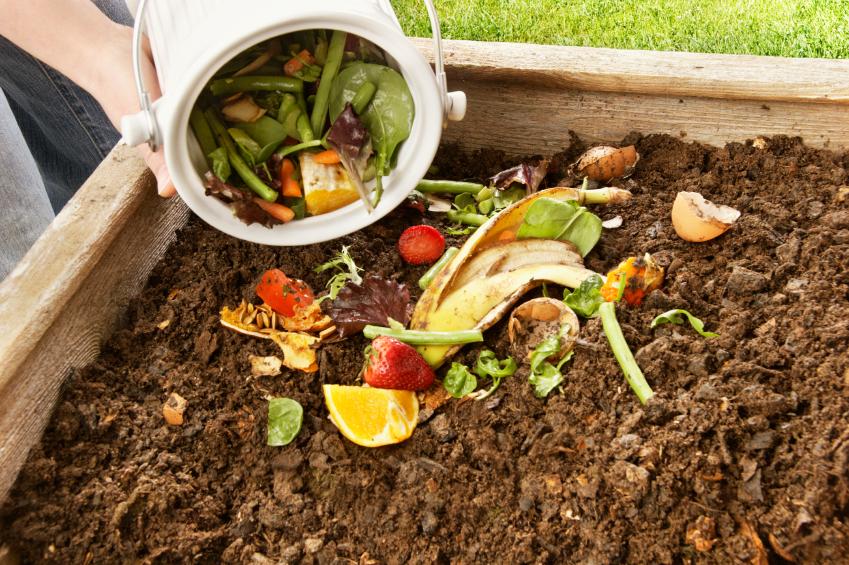 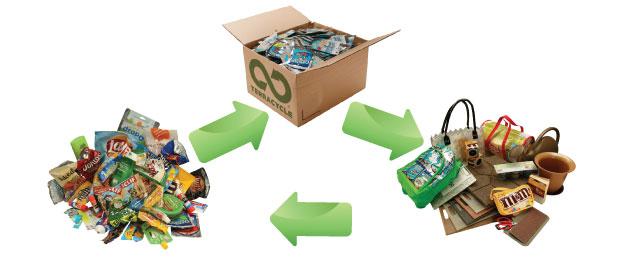 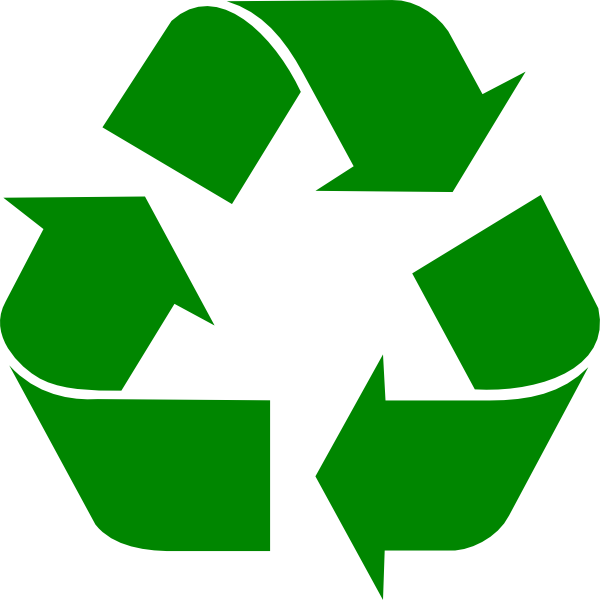 Each possibility has an audience...
By reaching out to the community, we find the people who will participate and help support the initiative.
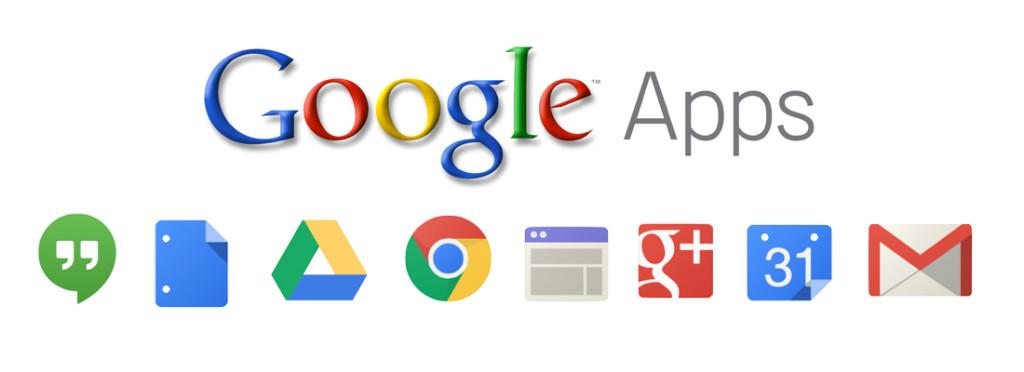 Audience
These are some pretty important buttons...
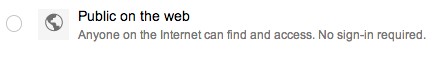 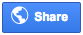 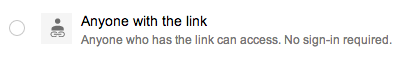 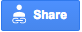 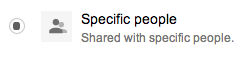 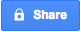 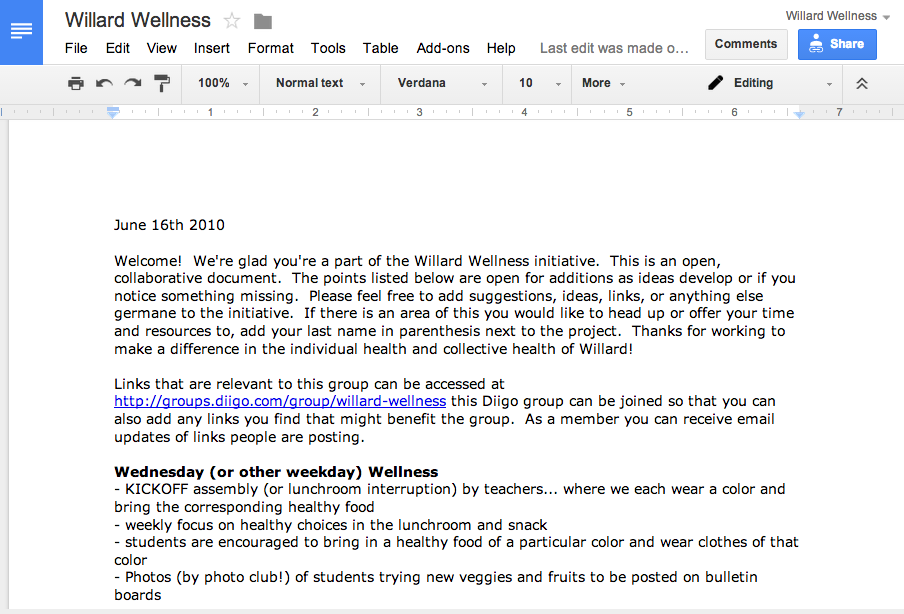 Documents: Shared Meeting Notes
Inside Documents
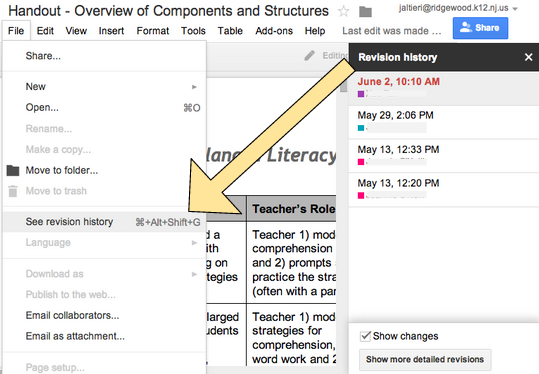 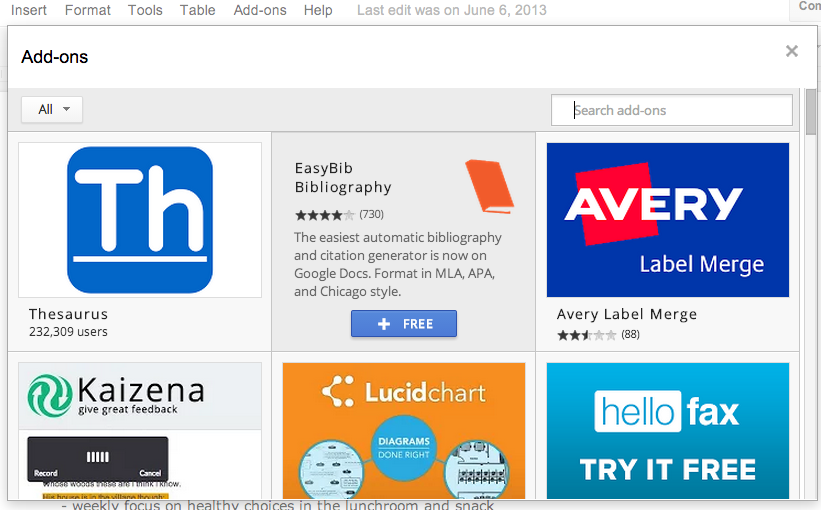 Many options, from reviewing revisions to “Add-ons”.
Slides: Get the word out!
Slideshows are useful for sharing in classrooms and could even stand in for assemblies.
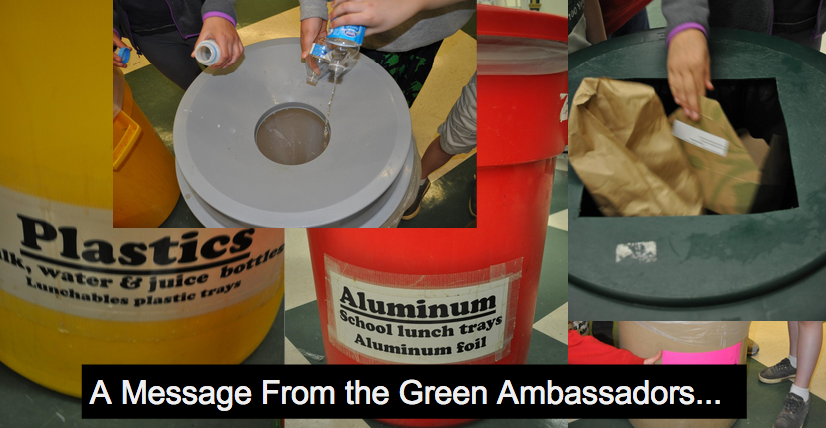 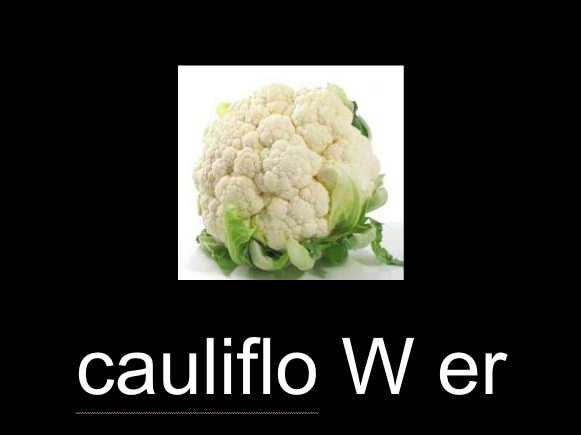 ...but they don’t always replace that face-to-face or community time.
Inside Slides
Quickly add a slide and choose the layout.
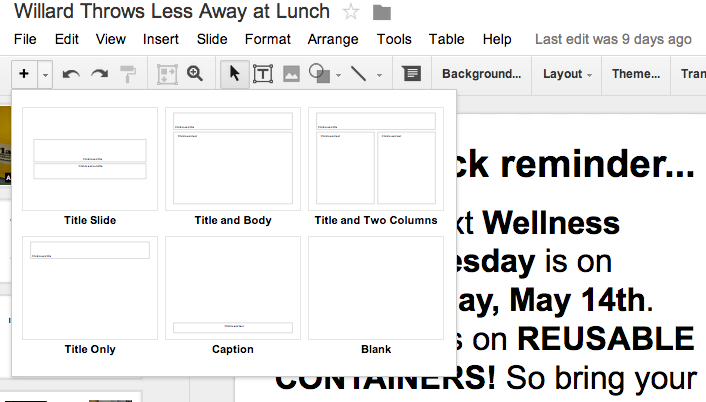 Google Slides works similarly to Powerpoint. They are fairly compatible with .pptx files.
Using a Google Site for general info...
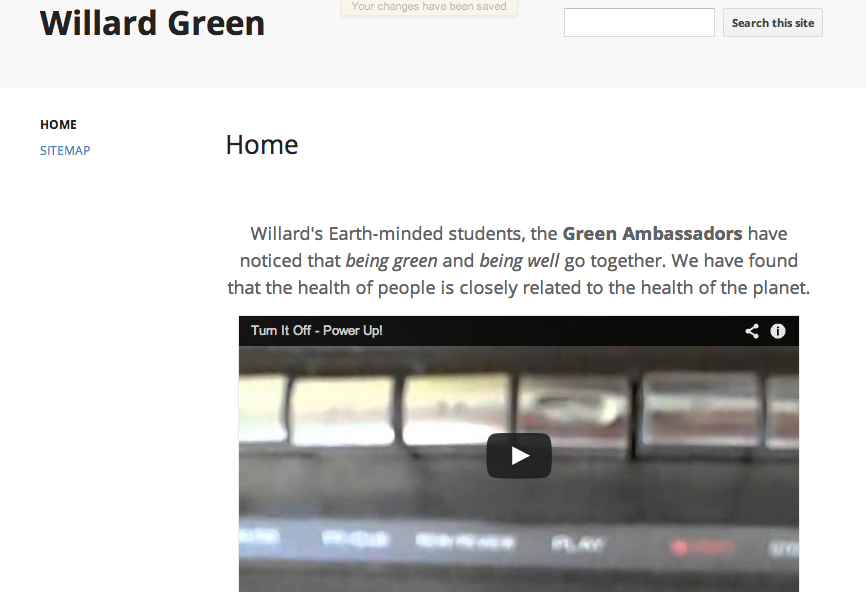 Inside Sites
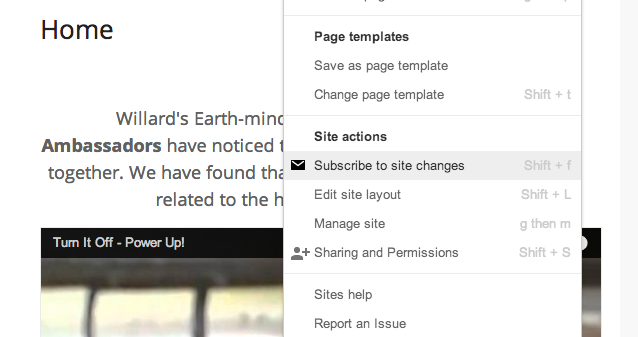 Subscribe to get email updates on site changes.
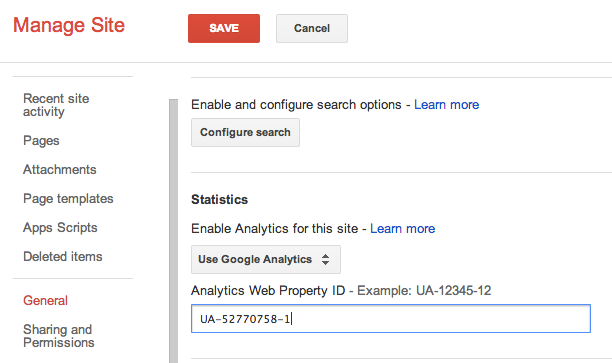 Analytics to follow visitors
Blogger: Tell the story.
Using a blog we are able to put together updates about our latest project or experience. This gives us a link to share those moments through email, on Twitter, etc.
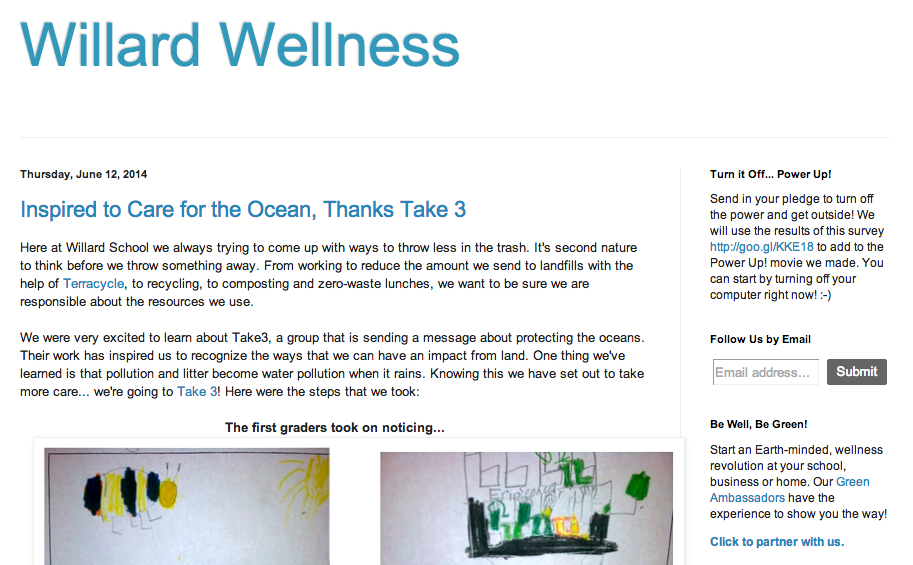 http://willardwellness.blogspot.com/
Inside Blogger
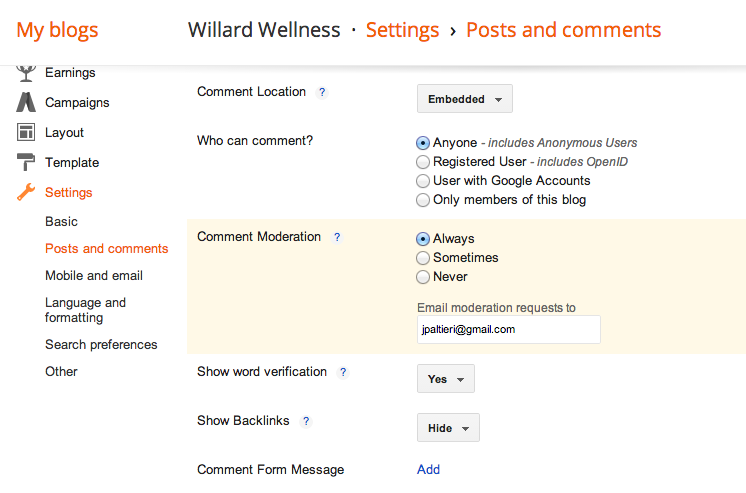 Moderate comments and get email updates whenever a comment is made.
Inside Blogger
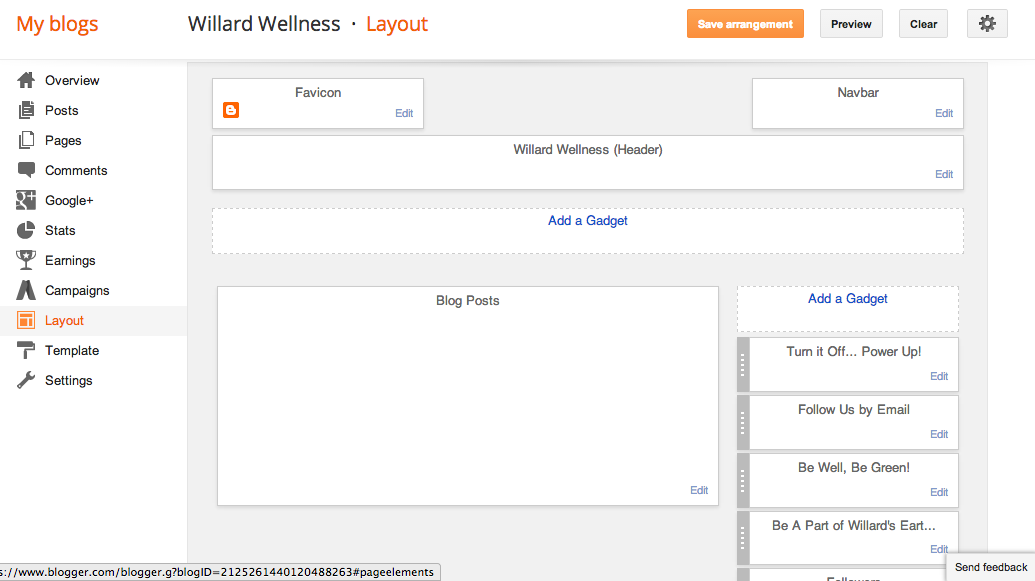 For some projects a blog can do the job of a website. Work with the layout to get the features you need.
Google Maps: a link to places
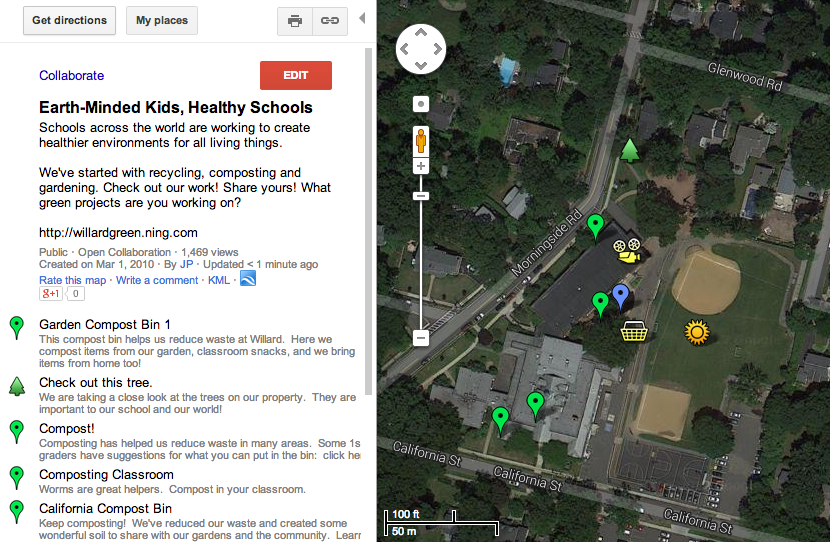 A Google My Map can show where and how.
Inside Maps
Collaborate
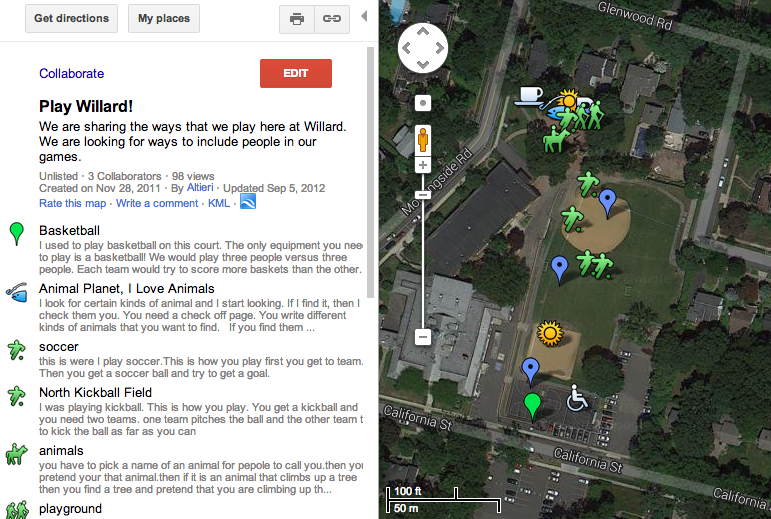 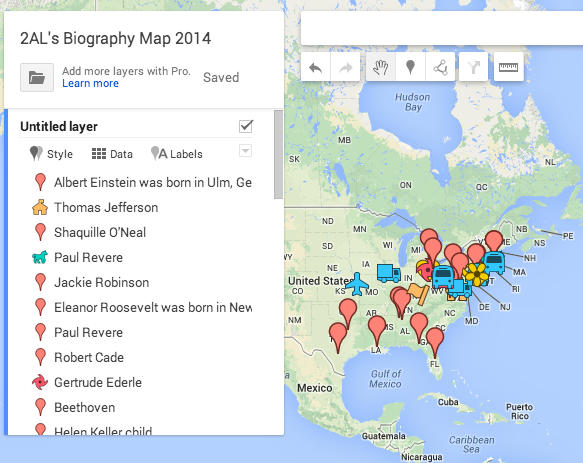 Examples of maps created through student collaboration.
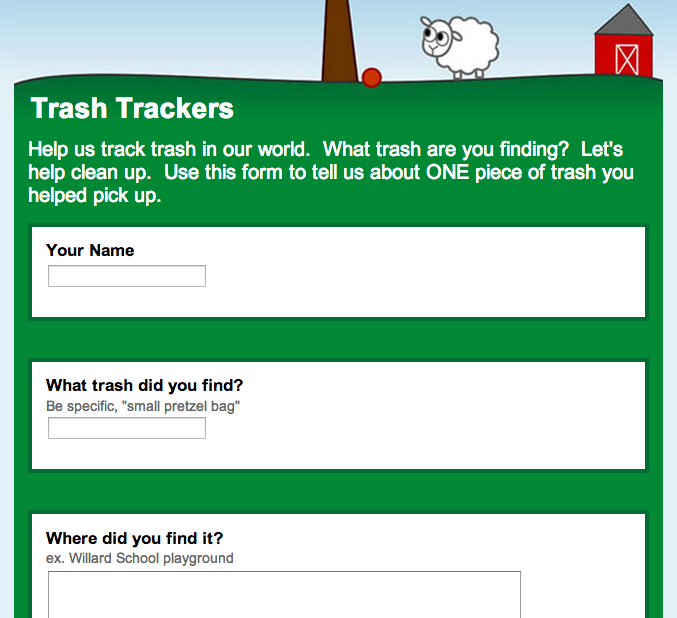 Forms: feedback and/or action

Linked to a spreadsheet.
Inside Forms
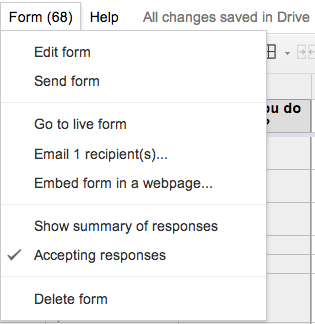 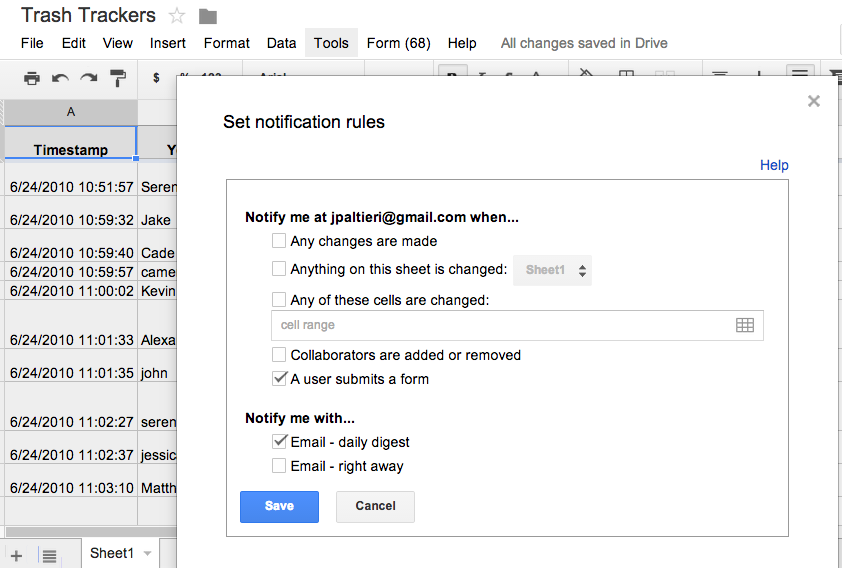 Get back to the form from the sheet.
Get email updates every time a form is submitted.
YouTube: teaching and updating
Inside YouTube
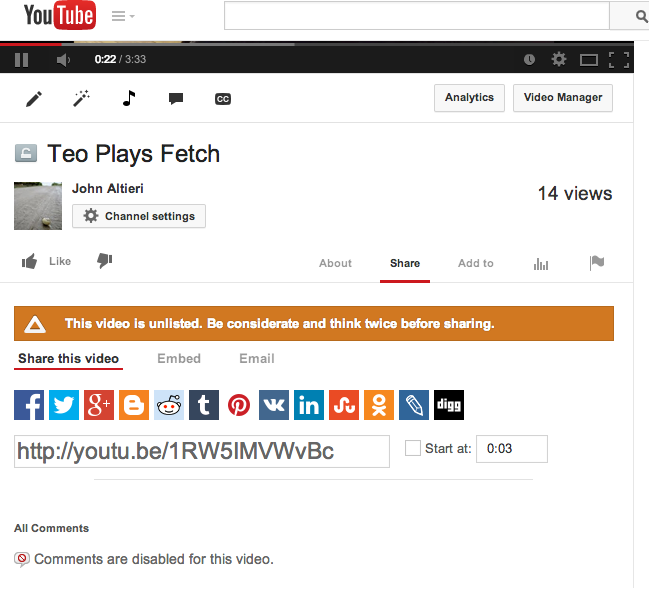 Share videos by getting the url.
Also, you can click “Info and Settings” and then “Advanced Settings” to turn off commenting and manage other elements.
Special Mention...
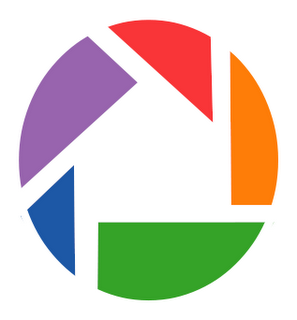 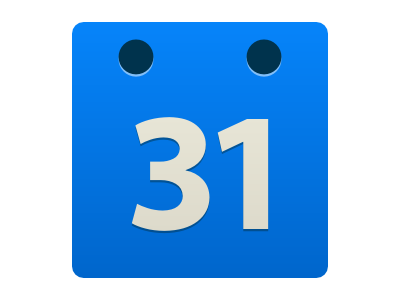 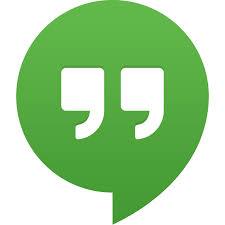 Picasa Web
(or Drive for photos)
Google Calendar
Google Hangouts
Inside Picasa Web
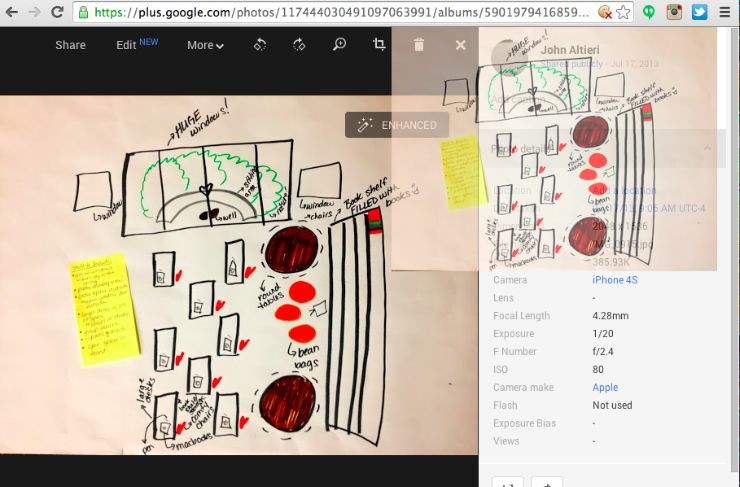 Add photos by dragging and dropping them into other applications.
Common Core Standards That Are Met Through the Use of Various Technologies:
Direct reference to technology
Fluency:
CCSS.ELA-LITERACY.RF.2.4
Read with sufficient accuracy and fluency to support comprehension.
CCSS.ELA-LITERACY.SL.11-12.5

Make strategic use of digital media (e.g., textual, graphical, audio, visual, and interactive elements) in presentations to enhance understanding of findings, reasoning, and evidence and to add interest.
No direct reference to technology
Click for a link of some CCCS that can relate to technology.
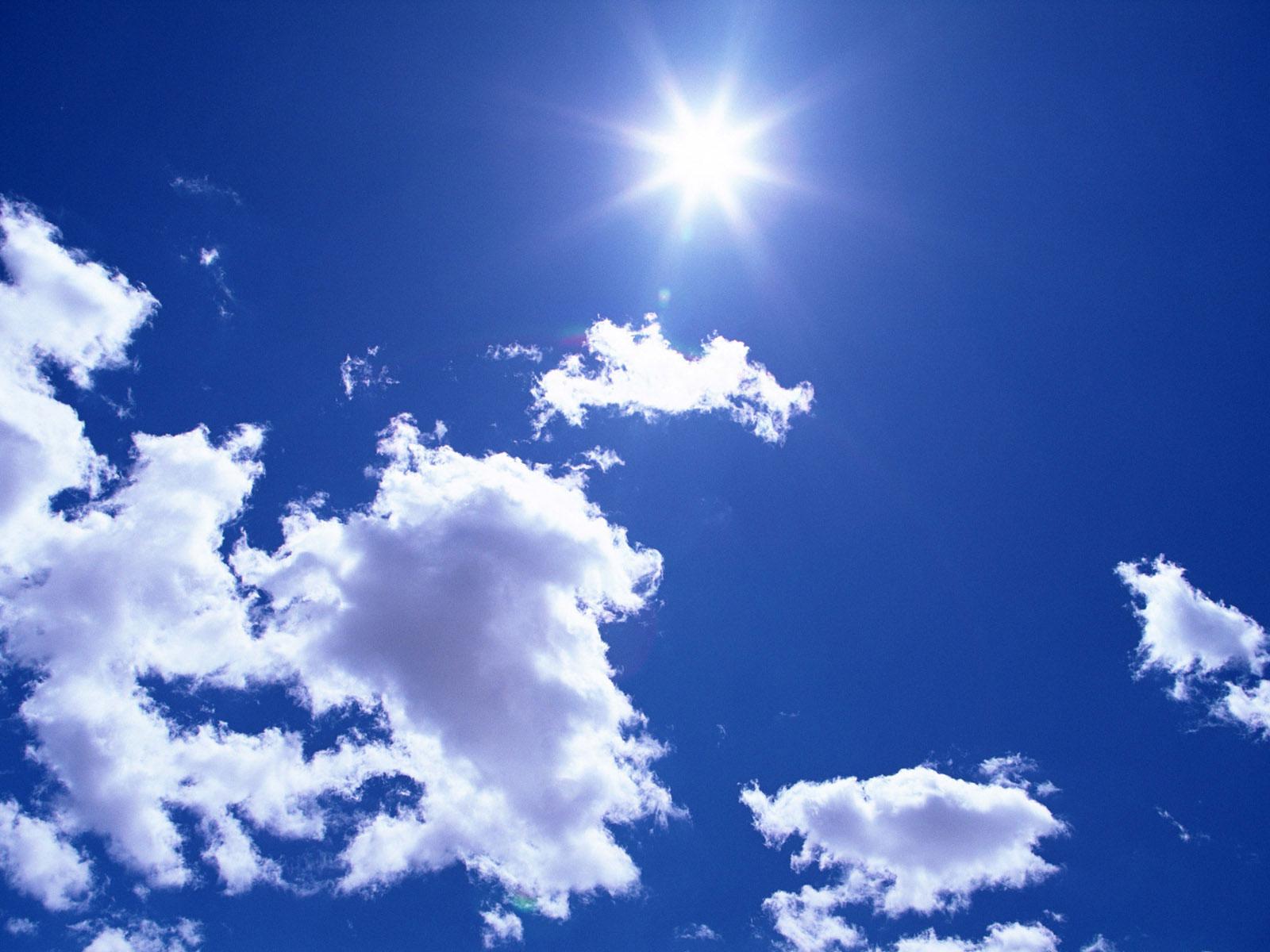 John Altieri
Willard Elementary, Ridgewood, NJ
Email: jpaltieri@gmail.com
Twitter: @jpaltieri
@2altieri
Google Summit evaluation form:
https://sites.google.com/site/gappssummitnj/evaluation